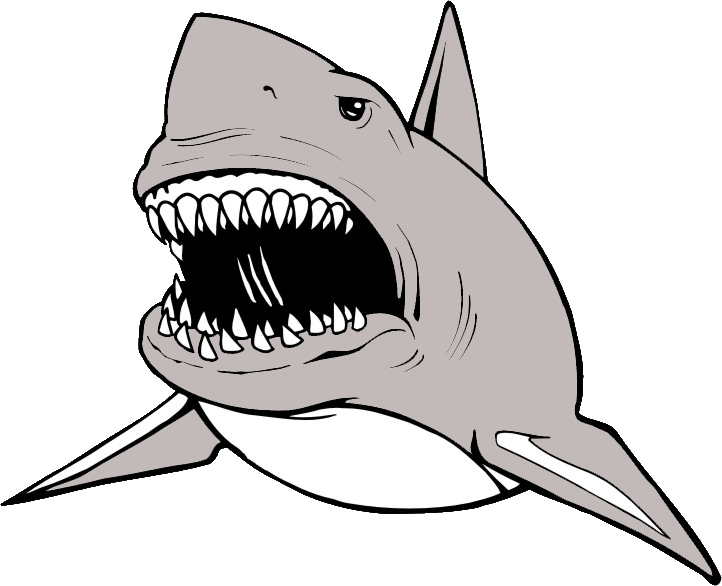 Несмотря на общественное мнение, будто акулы – это обязательно кровожадные убийцы, лишь некоторые виды из сотен могут похвастаться явной агрессивностью. Далее вы найдете список из десяти самых опасных акул в мировых водах планеты Земля. Ниже мы приводим список 10 самых опасных акул для человека.
Самые опасные акулы
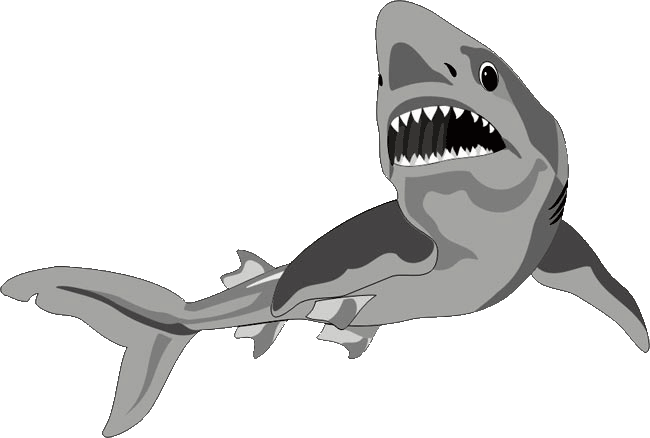 www.zooclub.ru
[Speaker Notes: https://zooclub.ru/samye/opasnye-akuly.shtml]
1. Акула-бык, или тупорылая акула  (Carcharhinus leucas)
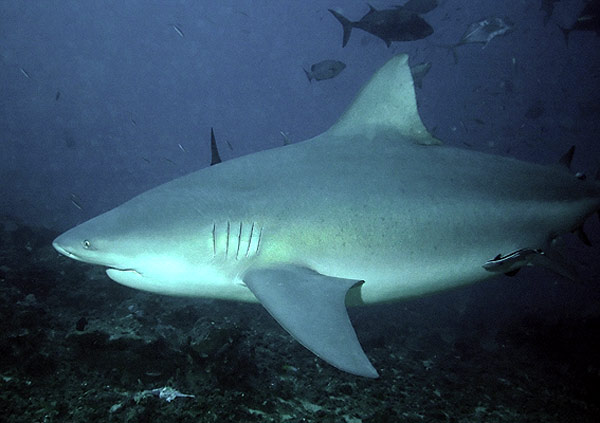 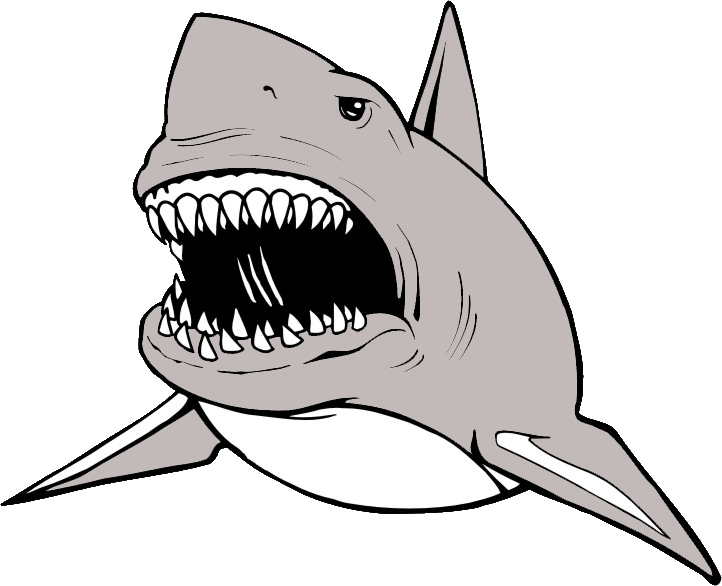 Заслуживает звания одной из самых опасных потому, что замечена в нападениях на людей со смертельным исходом для последних. Кроме того, поведенческие исследования показали, что акула-бык – самая агрессивная из всех во время охоты. Водятся такие акулы в пресной и соленой воде. Их длина достигает 3,29 метра, вес – 320 килограмм.
[Speaker Notes: Авторские права на текст принадлежат сайту http://zooclub.ru]
2. Большие белые акулы (Carcharodon carcharias)
Уже убили более полусотни человек – это весьма серьезный показатель по сравнению со «счетом» большинства других видов. Пробовать человеческое мясо их толкает любопытство. Эти акулы достигают 6 метров в длину. Есть большие белые акулы весом более 2 тонн! Данный вид акул – главное «пугало» в СМИ всего мира.
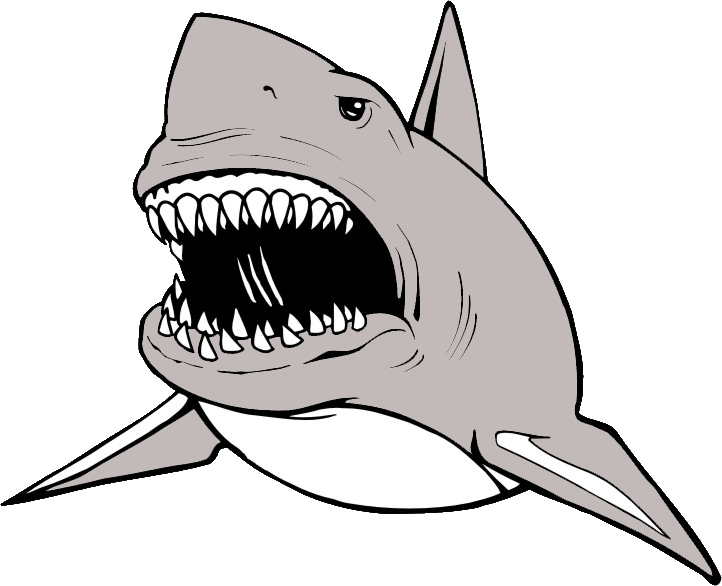 [Speaker Notes: Авторские права на текст принадлежат сайту http://zooclub.ru]
3. Тигровая акула (Galeocerdo cuvier)
Относится к людоедам, причем с тем же успехом ее можно назвать металлоедом – она поглощает все на своем пути. Длина тигровых акул достигает 3,3 метра, вес – 635 килограмм. Назвали их так за характерный окрас туловища.
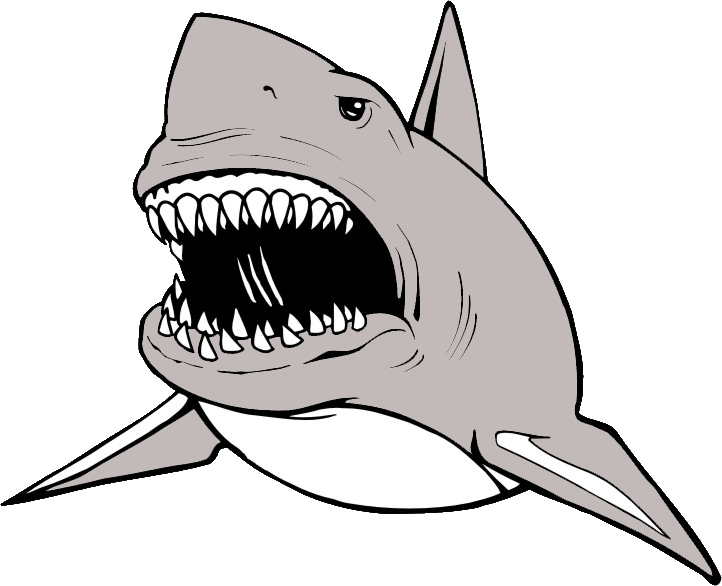 [Speaker Notes: Авторские права на текст принадлежат сайту http://zooclub.ru]
4. Длиннокрылая акула (Carcharhinus longimanus)
Еще одна акула-людоед – любит пробовать на вкус потерпевших кораблекрушение и купающихся в тропических морях. Вы не поверите, но длиннокрылые акулы некогда съели несколько сотен моряков с утонувшего военного корабля из США.
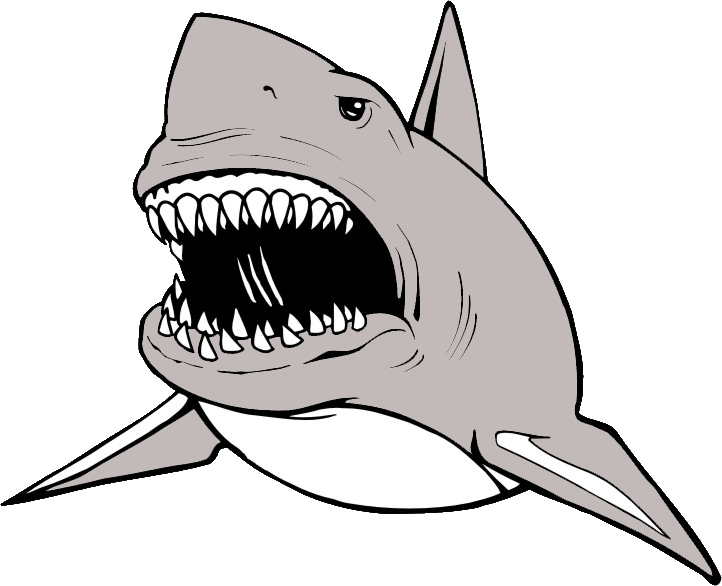 [Speaker Notes: Авторские права на текст принадлежат сайту http://zooclub.ru]
5. Остроносая акула-мако (Isurus oxyrinchus)
Нападала на людей более сорока раз, причем лишь изредка эти нападения имели смертельный исход. Известны эти акулы тем, что во время охоты развивают скорость до 50 км/час и умеют подпрыгивать над водой на десятки метров.
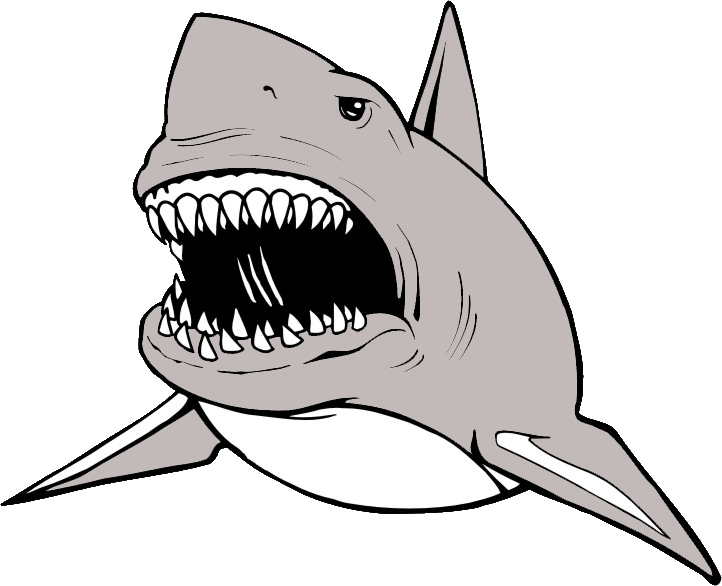 [Speaker Notes: Авторские права на текст принадлежат сайту http://zooclub.ru]
6. Серая рифовая акула (Carcharhinus amblyrhynchos)
Прирожденный хищник. Ее глаза специально приспособлены для жестокой борьбы – они закрываются веком во избежание повреждения при нападении. Менее десяти раз эти акулы нападали на людей, пусть и ни разу не убивали их. Двигаясь в рывке во время охоты, серые рифовые акулы готовые разорвать все на своем пути.
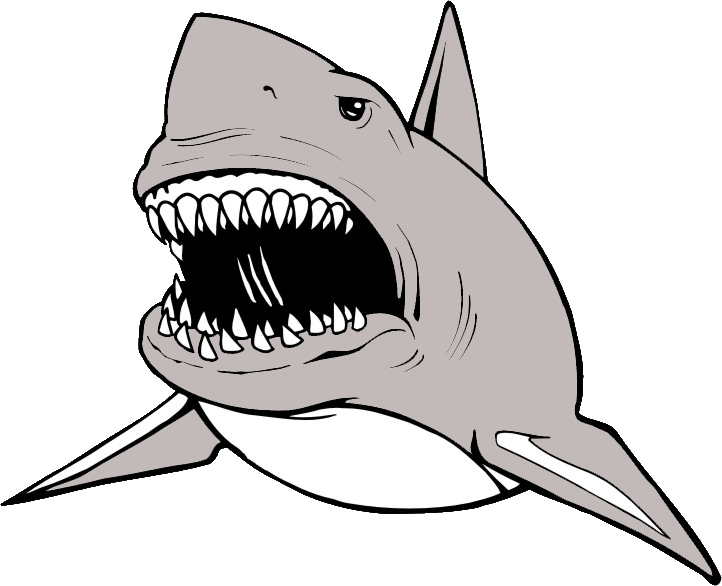 [Speaker Notes: Авторские права на текст принадлежат сайту http://zooclub.ru]
7. Песчаная акула (Carcharias taurus)
Начинает свой кровавый путь уже в матке. У самок этих акул по две матки, в каждой из которых – множество яиц. Вылупливаясь из них прямо внутри маток, крошечные песчаные акулы действуют по принципу «останется только один», поедая более слабых и не вылупившихся братьев и сестер. Кроме того, эти акулы часто убивали людей.
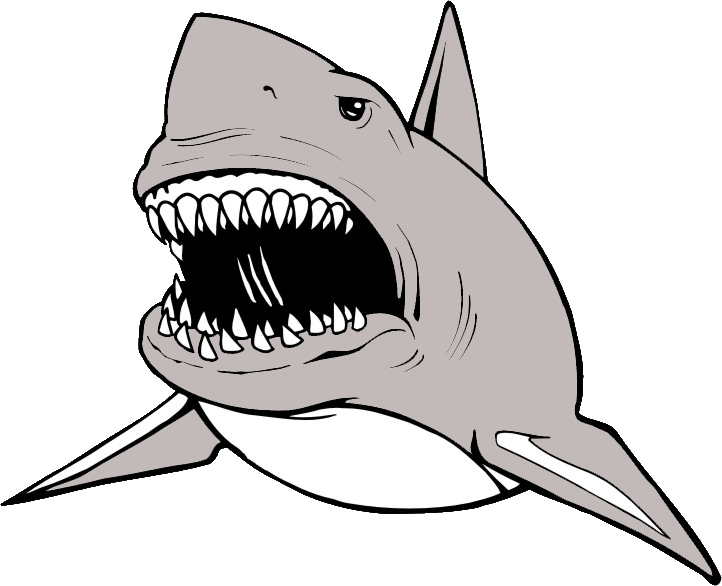 [Speaker Notes: Авторские права на текст принадлежат сайту http://zooclub.ru]
8. Голубая, или синяя акула (Prionace glauca)
За этой акулой зафиксировано более 30 нападений на людей. Как и многие другие акулы-людоеды, эти нападают на человека из любопытства. Широкую известность получил также тот факт, что голубые акулы кусают лодки, что иногда становится причиной гибели людей.
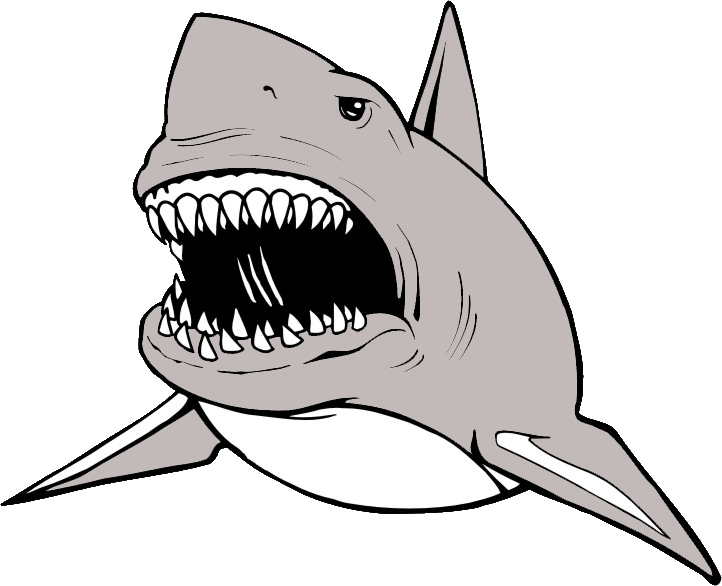 [Speaker Notes: Авторские права на текст принадлежат сайту http://zooclub.ru]
9. Акулы-молот (Sphyrna sp.)
Эти акулы не склонны к убийству людей, но могут стать причиной смерти дайверов и пловцов, оказавшихся слишком близко от этой рыбы. Самую большую агрессивность проявляют гигантские, западноафриканские и бронзовые акулы-молот.
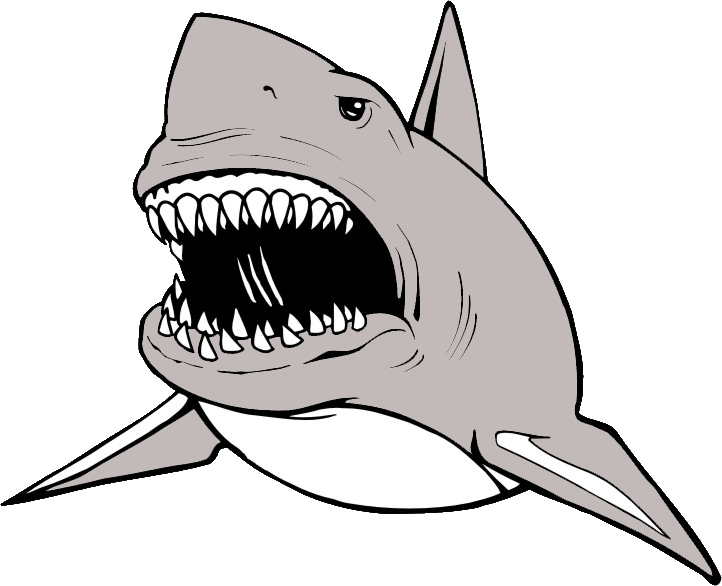 [Speaker Notes: Авторские права на текст принадлежат сайту http://zooclub.ru]
10. Лимонная, или жёлтая акула (Negaprion brevirostris)
Эти акулы более двадцати раз нападали на человека, но никого не убили. Их агрессивность повышается во время сезона спаривания, но и в другое время этих акул легко разозлить одним только присутствием рядом. Лимонные акулы часто встречаются в неволе.
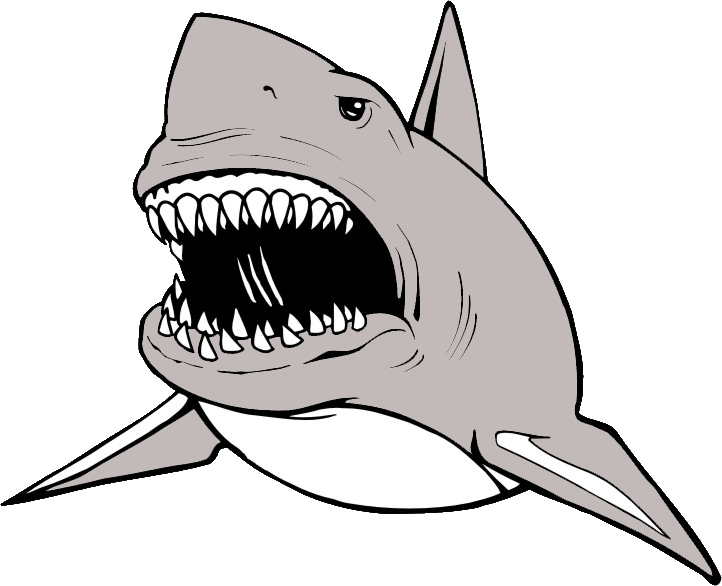 [Speaker Notes: Авторские права на текст принадлежат сайту http://zooclub.ru]